Модель биполярных параметров интеллекта
по Р. Стернбергу
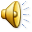 Иерархическая модель интеллекта
объясняет отношения между:
интеллектом и ментальными процессами, регулирующими поведение; 
 интеллектом и личным опытом индивида; 
 интеллектом и адаптивным поведением. 

Интеллект обеспечивает переработку информации.
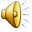 Три типа компонентов интеллекта, отвечающих за переработку информации
Метакомпоненты
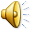 Исполнительные компоненты
Компоненты приобретения знаний
Метакомпоненты
это процессы управления, которые регулируют конкретные процессы переработки информации. 
	К их числу относятся: 
признание существования проблемы; 
осознание проблемы и отбор процессов, пригодных для ее решения;
выбор стратегии; 
выбор ментальной репрезентации; 
распределение «умственных ресурсов»; 
контроль за ходом решения проблем; 
оценка эффективности решения.
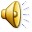 Исполнительные компоненты
это процессы более низкого уровня иерархии. 

В частности, в так называемый процесс «индуктивного мышления» входят, по мнению Стернберга, кодирование, выявление отношений, приведение в соответствие, применение сравнения, обоснование, ответ.
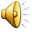 Компоненты приобретения знаний
необходимы для того, чтобы субъект научился делать то, что делают метакомпоненты и исполнительные компоненты. 
	Стернберг относит к их числу: 
избирательное кодирование; 
избирательное комбинирование; 
избирательное сравнение.
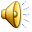 В ходе решения задачи компоненты работают согласованно: метакомпоненты регулируют функционирование исполнительных компонент и «познавательных», а те в свою очередь обеспечивают обратную связь для метакомпонент. 
 
	Наиболее детально и обоснованно в концепции Р. Стернберга описан уровень метакомпонент. 
	Он полагает, что основная трудность при решении задач состоит не в самом решении, а в правильном понимании сути задачи. 
	Так, дети-олигофрены отличаются от нормальных детей тем, что нуждаются в полном и ясном объяснении условия задачи и путей ее решения. 
	Таким образом, интеллект есть способность учиться и решать задачи в условиях неполного объяснения.
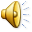 Весьма интересным фактом, установленным в результате экспериментов, является следующий: испытуемые, решающие задачи наиболее успешно, тратят относительно больше времени на планирование, выбор стратегии и кодирование условий задачи и очень мало – на ее исполнение (операции с информацией). 
	Главным фактором, который всплывает в аргументации Стернберга, является фактор внимания. Он постоянно подчеркивает важность распределения ресурсов внимания относительно важных и неважных этапов задачи, а также значения контроля над процессом решения. Например, дети ошибаются при счете предметов чаще всего потому, что считают некоторые предметы дважды, что Стернберг объясняет потерей контроля над решением задачи.
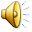 Стернберг, исследуя обычных и интеллектуально одаренных детей, выявил, что способность к индивидуальному инсайту присуща именно одаренным, вместе с тем подсказки улучшают процесс решения задач обычными детьми, но мало влияют на продуктивность работы одаренных детей. 
	Из этого следует, по Стернбергу, что одаренные дети более способны проявляться с новыми задачами и, добавим, делать это совершенно самостоятельно С успешностью решения новых задач коррелирует и способность к автоматизации интеллектуальных навыков.
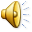 К сфере взаимодействия интеллекта с окружающим миром относятся такие проявления, как практический и социальный интеллект. По мнению Стернберга, интеллект служит целям обеспечения отношений индивида с внешней средой. 
	Он выделяет три типа таких отношений: 
- адаптацию, 
- внутренний выбор,
- конструирование. 
	В адаптивной функции интеллекта Стернберг видит причину критериальных различий в его структуре. В частности, высокая ценность времени, признанная западной культурой, объясняет, с его точки зрения, почему тесты интеллекта включают лимит времени и выявляют временные параметры. Медленные и осторожные испытуемые остаются в проигрыше.
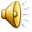 Можно оценить теорию Стернберга как проявление «постмодернизма» в исследованиях психометрического интеллекта.
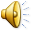 Экспериментально эксперты-психологи и неспециалисты  должны были перечислить свойства человека, а также виды человеческой деятельности, в которых проявлялись «интеллект», «отсутствие интеллекта», «шкальный интеллект», «интеллект в повседневной жизни». 
	
Затем испытуемые оценивали по 7-балльной шкале, насколько эти особенности присущи «идеально умному человеку».
В группе неспециалистов выделились три фактора: 
способность к решению проблем практического характера; 
«вербальные способности»; 
«социальная компетентность».
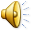 На основе данных экспертов можно выделить три фактора:






«вербальные способности»; 
способность к решению задач; 
практический интеллект.
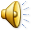 Также эксперты должны были по 9-балльной шкале оценить соответствие этих характеристик образам «мудрого», «умного», «креативного» человека.
	В результате были выявлены три биполярных параметра, описывающих интеллект.
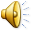 Биполярные параметры, описывающие интеллект:

Способность к решению практических задач (практичность, разумность, гибкость в применении знаний) — вербальная способность (ясность и беглость речи). 
Интеллектуальная интеграция (способность видеть различия и согласовывать разные точки зрения) — целенаправленность (селективный поиск информации, настойчивость). 
Контекстуальный интеллект (знание о мире, умение пользоваться личным опытом) — текучее мышление (сообразительность, быстрота мышления, умение мыслить абстрактно).
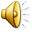 Очередной ступенью развития концепции Стернберга стала теория «ментального управления» или «государственного управления в структуре интеллекта». 
Система управления может быть переведена на язык описания интеллектуального поведения отдельного индивида.
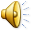 Функции:                   Уровни:
1) законодательная;                  1) глобальный; 
 
2) исполнительная;                    2) локальный. 
 
3) судебная (оценочная).
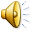 Формы:                        Сферы:
1) монархическая;                   1) внутренняя; 
 2) иерархическая;                     2) внешняя; 
3) олигархическая; 
 4) анархическая.
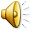 Ориентация: 
 
консервативная; 
2) прогрессивная.
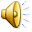 В итоге, для креативности Стернберг выявил четыре биполярных параметра и для мудрости- три. 
Креативность коррелировала с интеллектом. Стернбергу не удалось обнаружить различия во взглядах экспертов и дилетантов на значение понятий, характеризующих ум. 
 
	Эти исследования послужили началом изучения «обыденных концепций интеллекта» в различных странах.
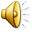 Спасибо за внимание!
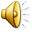 Подготовили
Иванова О., Шевеленко Л.